Lecture 14Concurrency
CS213 – Intro to Computer Systems
Branden Ghena – Winter 2024
Slides adapted from:St-Amour, Hardavellas, Bustamente (Northwestern), Bryant, O’Hallaron (CMU), Garcia, Weaver (UC Berkeley)
Administrivia
Attack Lab due Today

Homework 4 is out now
Due next week Thursday, only covers cache materials

SETI Lab releases soon
Today’s lecture has 90%+ of the information you need for it
And everything you need to get started
Tuesday’s lecture will add a few more details about optimization
Due last Thursday of class
2
Today’s Goals
Discuss goals of concurrency and how it is achieved in software

Understand the challenges of writing parallel software

Explore how to practically use parallelism for simple examples
3
Outline
Need for Parallelism

Processes and Threads

Concurrency Challenges

Using Threads
4
It’s the mid 1990s and you work at Microsoft.

You need to double the speed of Excel in two years.

What do you do?
5
It’s the mid 1990s and you work at Microsoft.

You need to double the speed of Excel in two years.

What do you do?		Take a vacation
6
Moore’s Law – CPU transistors counts
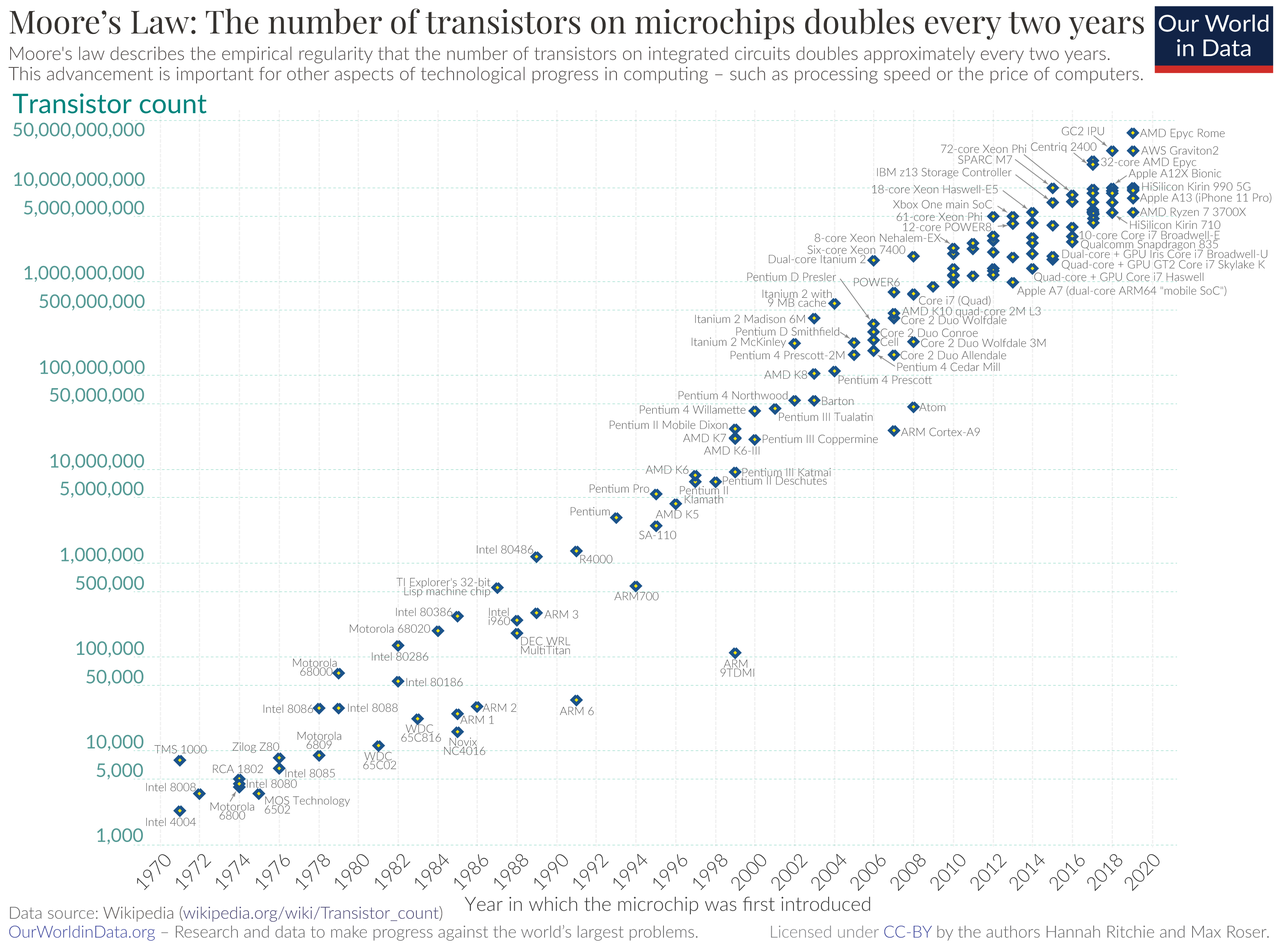 “Number of transistors in a chip doubles every 18 months”

Transistors are getting exponentially smaller!

How small? Today: 7nm!
< ½ the size of most viruses!
7
[Speaker Notes: Gordon Moore – first version of the law – ’65: double every year; restated in ‘75: double every two years
Was simplified to “every 18 months”]
Processors kept getting faster too
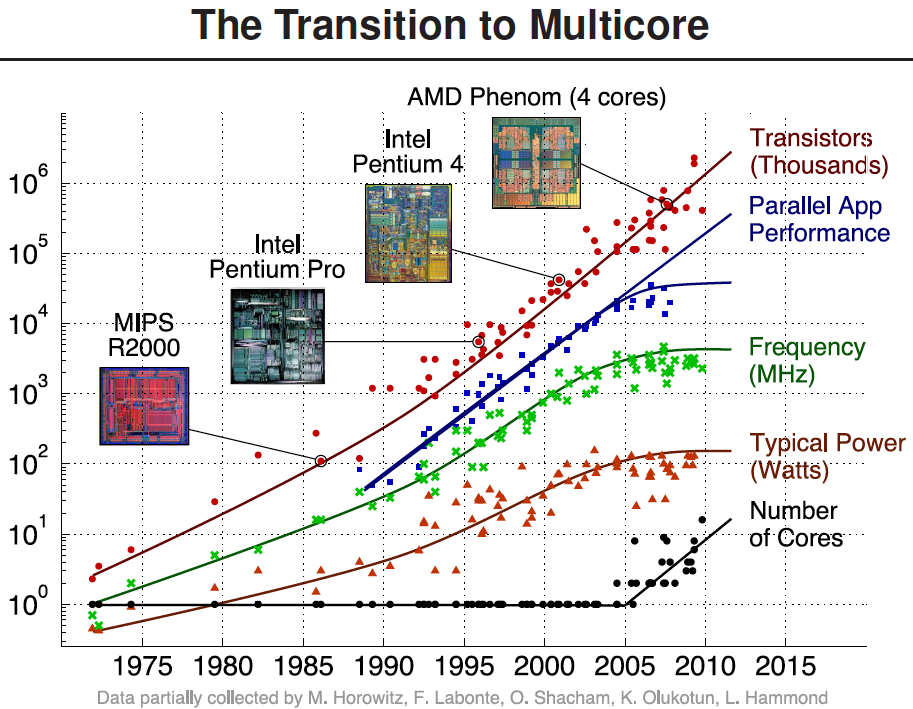 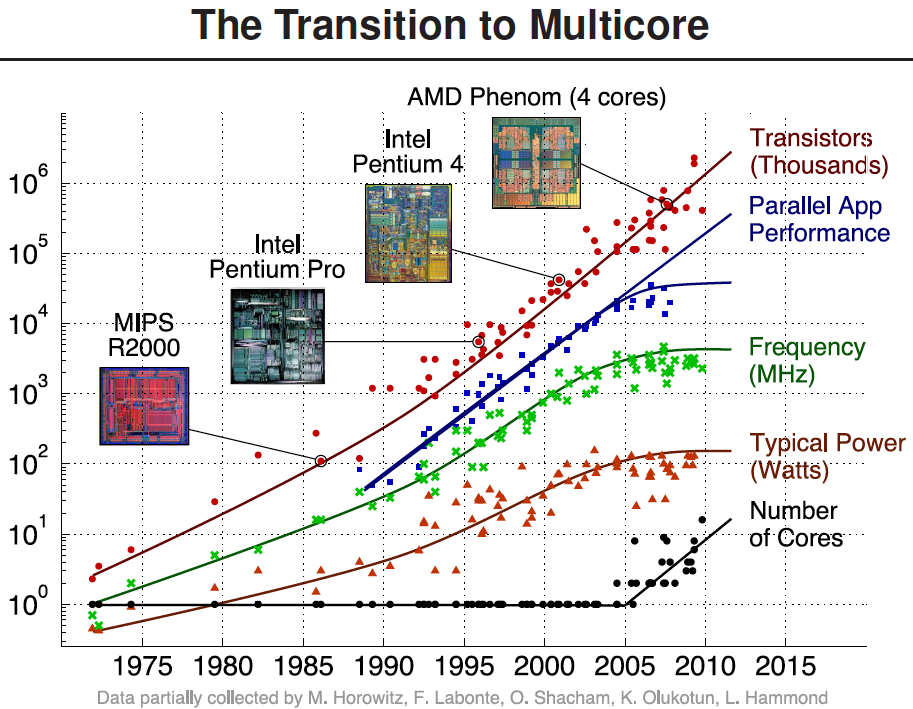 8
Power is a major limiting factor on speed
We could make processors go very fast
But doing so uses more and more power

More power means more heat generated
And chips typically work up to around 100°C
Hotter than that and things stop working

We add heat sinks and fans and water coolers to keep chips cool
But it’s hard to remove heat quickly enough from chips

So, power consumption ends up limiting processor speed
9
Denard Scaling
Moore’s Law corollary: Denar Scaling
As transistors get smaller, the power density stays the same
Which is to say that the power-per-transistor decreases!
Making the processor clock speed faster uses more power
But the two balance out for roughly net even power
So not only do we get more transistors, but chip speed can be faster too


From our Excel example:
In two years, new hardware would run the existing software twice as fast
10
Then they stopped getting faster
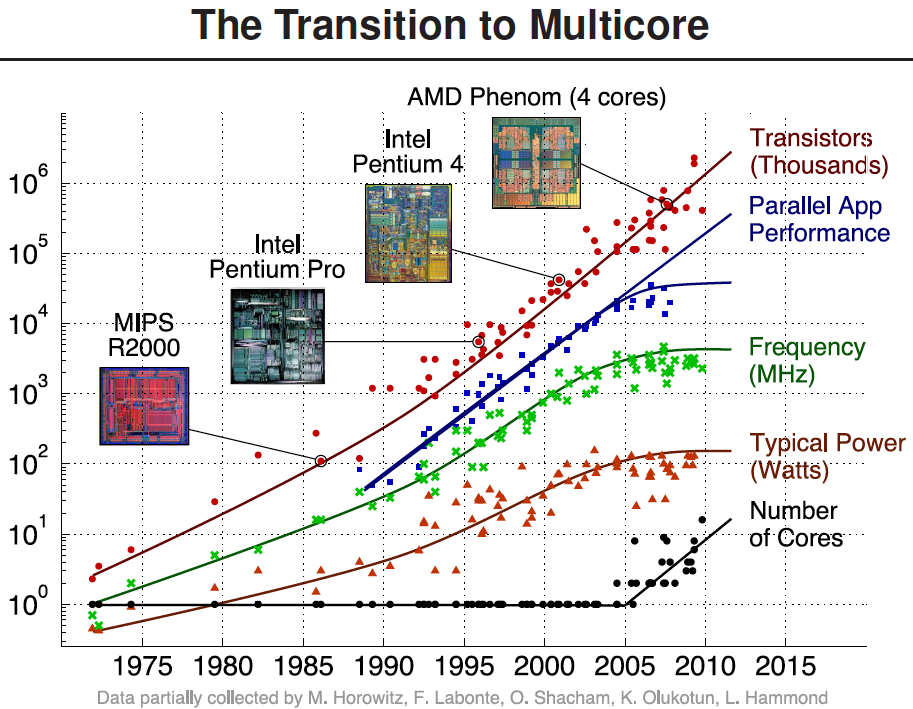 ~2006: Leakage current becomes significant
Now smaller transistors doesn’t mean lower power
11
So… now what?
In summary:
Making transistors smaller doesn’t make them lower power,
so if we were to make them faster, they would take more power,
which will eventually lead to our processors melting…
and because of that, we can’t reliably make performance better by waiting for clock speeds to increase.


How do we continue to get better computation performance?
12
Exploit parallelism!
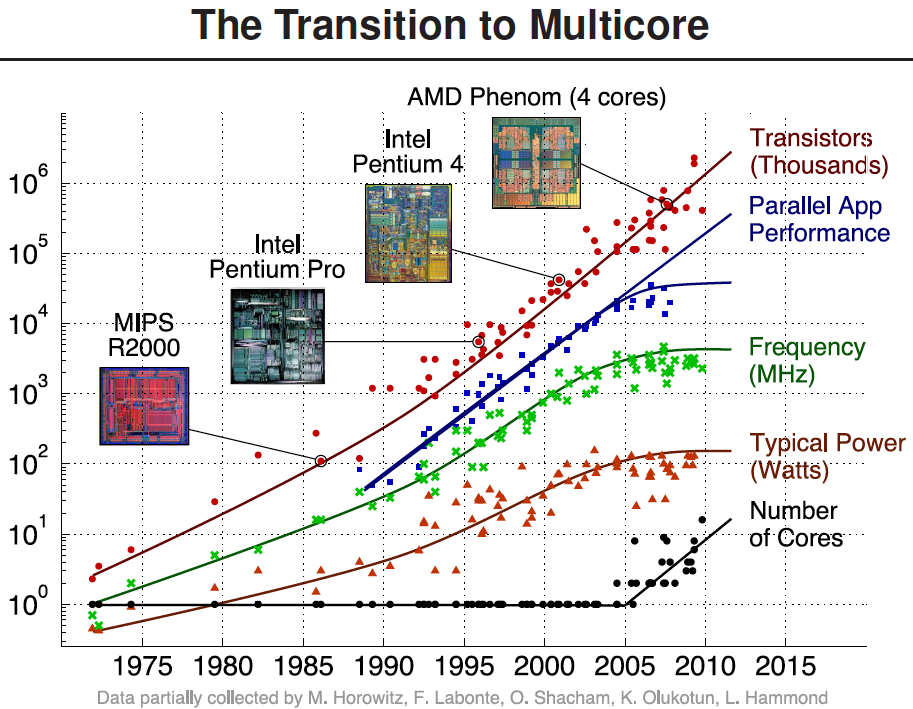 13
Update: 2010-2021
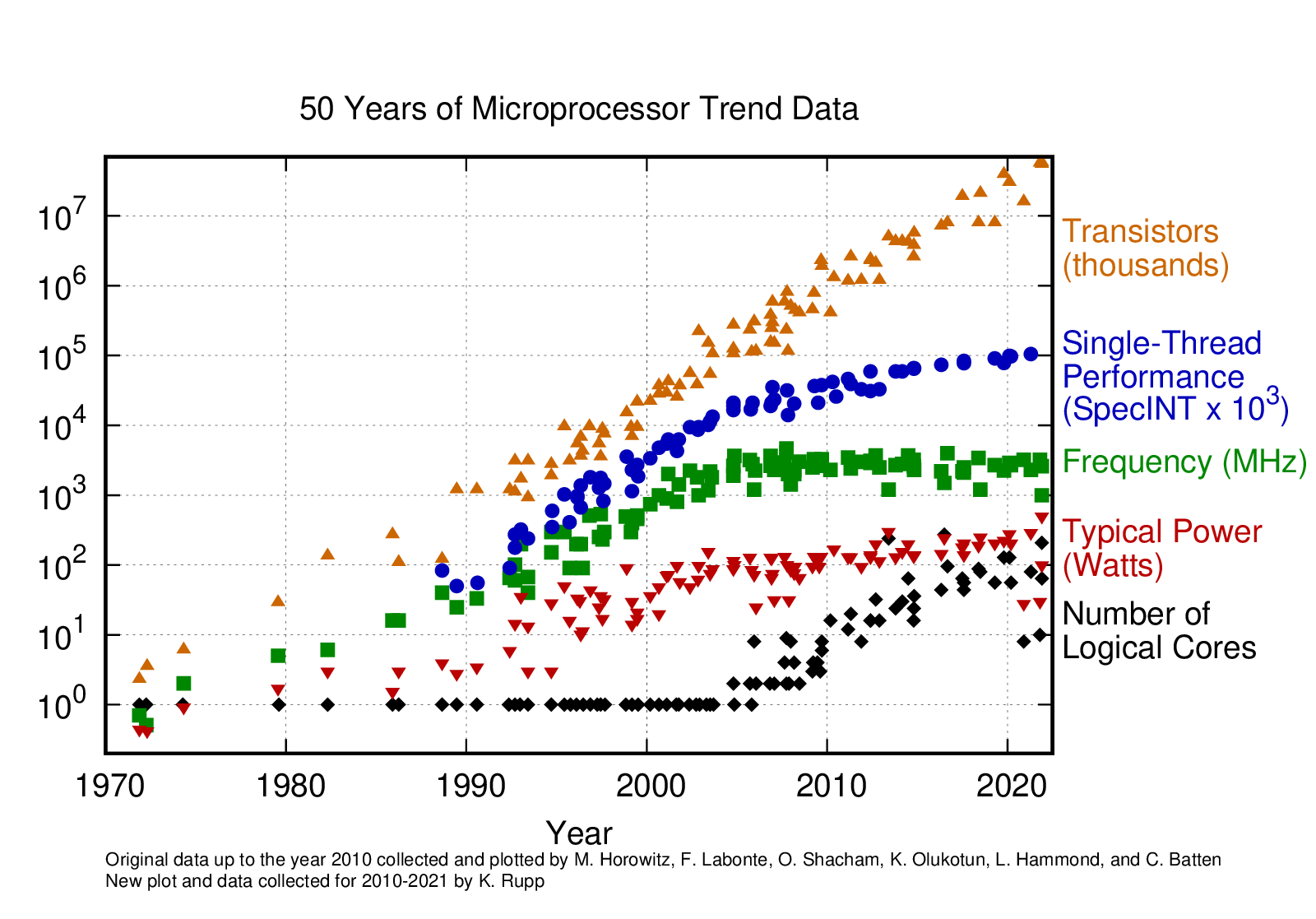 Still growing!
Small improvement
Stable
Stable
Still growing for servers
14
Parallelism Analogy
I want to peel 100 potatoes as fast as possible:
I can learn to peel potatoes faster
OR
I can get 99 friends to help me

Whenever one result doesn’t depend on another,doing the task in parallel can be a big win!
15
Parallelism versus Concurrency
Two processes A and B
A
B
Serial execution


Parallel execution



Concurrent execution
A
B
time
time
A
B
time
time
A
OR
B
16
Parallelism versus Concurrency
Parallelism
Two things happen strictly simultaneously

Concurrency
More general term
Two things happen in the same time window
Could be simultaneous, could be interleaved

Concurrent execution occurs whenever two processes are both active
time
time
time
A
OR
OR
B
17
Outline
Need for Parallelism

Processes and Threads

Concurrency Challenges

Using Threads
18
How do we apply parallelism to software?
Goal: make computer faster by performing multiple tasks

Need multiple different software tasks

Two particular ways of creating a software task
Processes
Threads
19
View of a process
~ FFFF FFFFhex
stack
Process: a program that is currently being run
Contents:
%rax
%r8
%eax
%r8d
%rbx
%r9
%ebx
%r9d
%rcx
%r10
%ecx
%r10d
Registers
Address Space
%rdx
%r11
%edx
%r11d
Instruction Pointer
Condition Codes
Etc.
heap
%rsi
%r12
%esi
%r12d
static data
%rdi
%r13
%edi
%r13d
%rsp
%r14
code
%esp
%r14d
~ 0hex
%rbp
%r15
%ebp
%r15d
20
Process use case: separate programs
Right now I am running:
Powerpoint
Chrome
Notion

Each is a separate process
Have their own memory
Have their own registers
Operating System manages them

No need for communication between them
21
Multiprocessor Systems (in pictures)
Memory
Processor 0 Memory Accesses
Core 0
Core 1
Control
Control
Bytes
Datapath
Datapath
(ALU)
(ALU)
RIP
RIP
Registers
Registers
Processor 1 Memory Accesses
Actually parallel!
22
Alternate view of a process
Process: code and data, plus a thread
Thread: execution state
Each process has at least one thread
%rax
%r8
%eax
%r8d
%rbx
%r9
%ebx
%r9d
%rcx
%r10
%ecx
%r10d
Code and Data
Registers
%rdx
%r11
%edx
%r11d
Instruction Pointer
Condition Codes

Stack
%rsi
%r12
%esi
%r12d
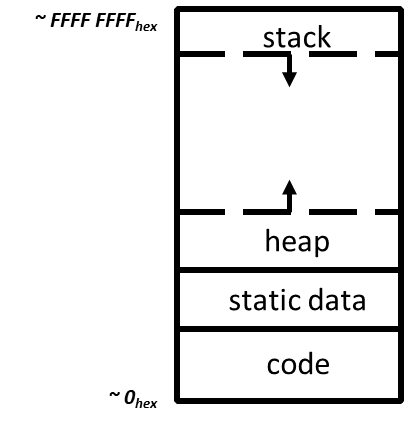 %rdi
%r13
%edi
%r13d
%rsp
%r14
%esp
%r14d
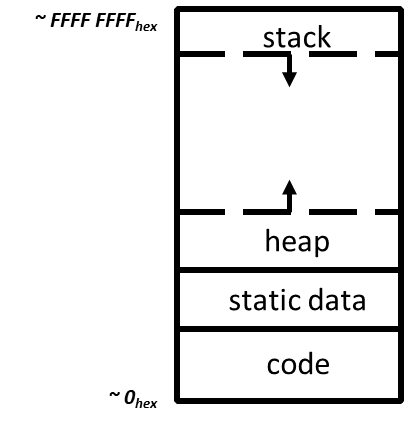 %rbp
%r15
%ebp
%r15d
23
Alternate view of a process
A process could have multiple threads
Each with its own registers and stack
Threads have separate:
Instruction Pointer
Registers
Stack Memory
Condition Codes

Threads share:
Code
Global variables
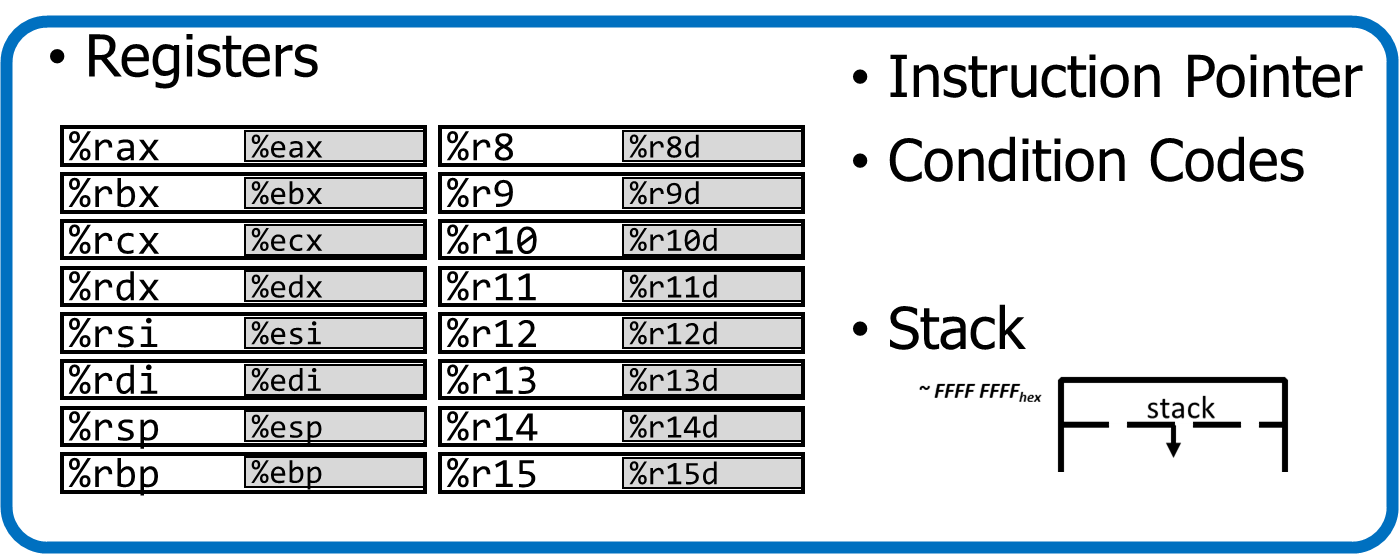 Code and Data
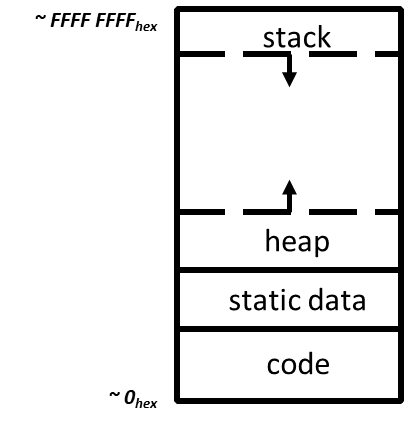 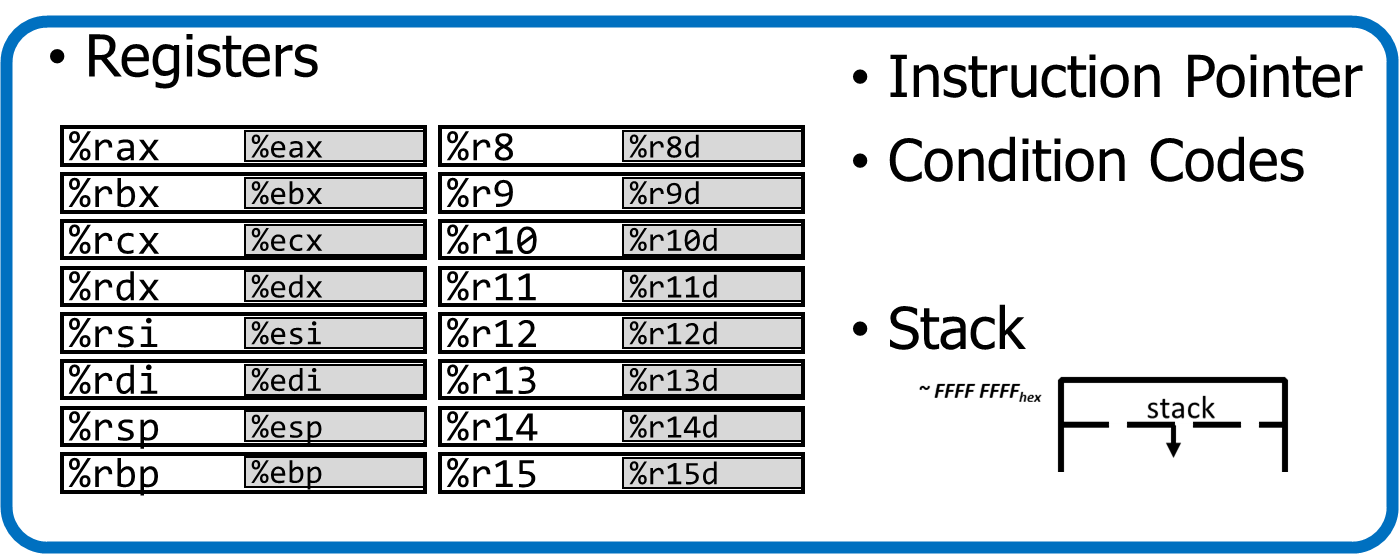 24
Thread use case: web browser
Let’s say you’re implementing a web browser:
 
You want a tab for each web page you open:
Each tab is its own thread
The same code loads each website (shared code section)
The same global settings are shared by each tab (shared data section)
Each tab does have separate state (separate stack and registers)
 




Disclaimer: Actually, modern browsers use separate processes for each tab for a variety of reasons including performance and security. But they used to use threads.
25
Process address space with multiple threads
Stack (T1)
Thread 1
Thread 2
Stack (T2)
Stack (T3)
Thread 3
Heap
Data
Segment
Static Data
%RIP (Thread 3)
%RIP (Thread 2)
Code
%RIP (Thread 1)
26
Multithreading processors
Basic idea: Processor resources are expensive and should not be left idle

Long memory latency to memory on cache miss?
Hardware switches threads to bring in other useful work while waiting for cache miss
Swapping between threads in a process takes less time than waiting for memory, so we get back to work sooner!
27
Multithreading processor
Processor
Control
Memory
Datapath
RIP 1
Bytes
(ALU)
RIP 0
Registers 1
Registers 0
Two copies of RIP and Registers inside processor hardware
 Looks like two processors to software  (hardware thread 0, hardware thread 1)
 Control logic decides which thread to execute an instruction   from next (concurrent, but NOT parallel)
28
Multithreading, multicore processors
Processor
Processor
Combine capabilities of both designs

Run two processes each with two threads

Or run one process with four threads
Memory
Control
Control
Processor 0 Memory Accesses
Datapath
Datapath
RIP 1
RIP 1
Bytes
(ALU)
(ALU)
RIP 0
RIP 0
Registers 1
Registers 1
Registers 0
Registers 0
Processor 1 Memory Accesses
29
Example: i7 processor
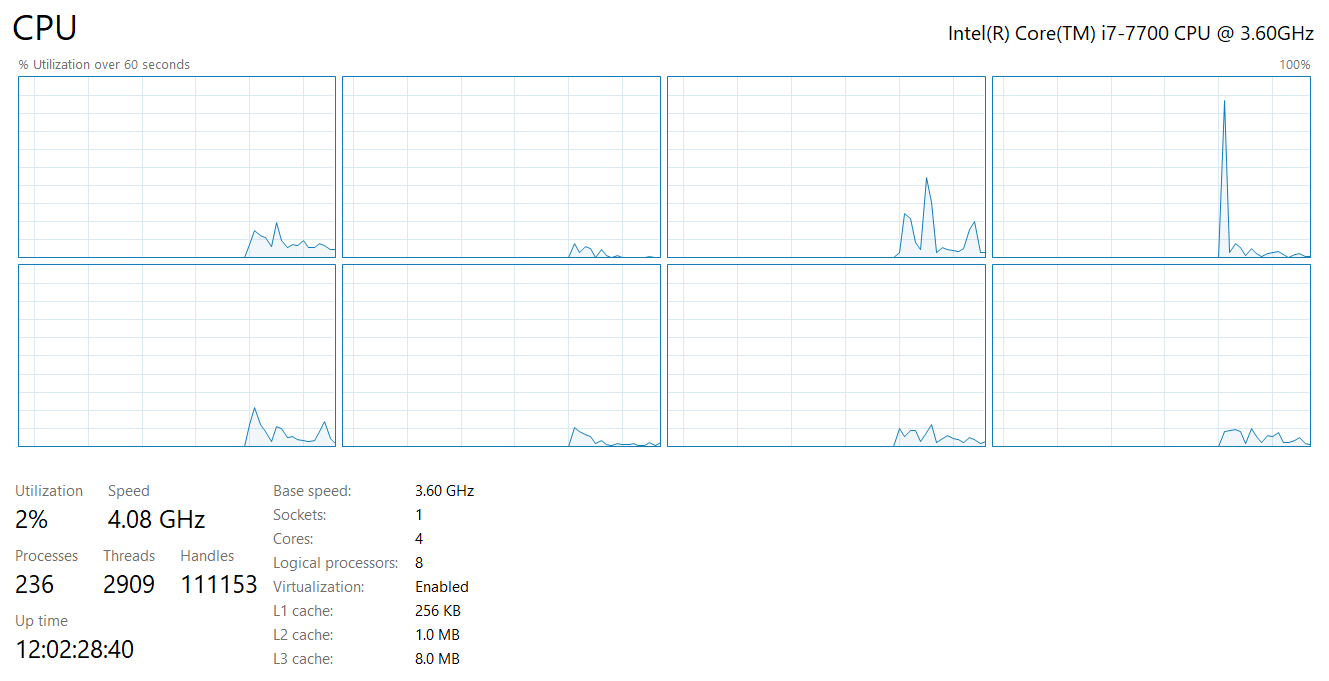 4 total cores
Each capable of 2 threads

≈ 8 processors
30
Break + Open Question
How many “cores” does a computer need?
31
Break + Open Question
How many “cores” does a computer need?

Depends on the workload

Personal computer
~2-10 processes running at once in the foreground
Plus ~100 in the background

Server
Could be serving thousands of requests simultaneously
Moore: 48 cores, Hanlon: 40 cores
32
Outline
Need for Parallelism

Processes and Threads

Concurrency Challenges

Using Threads
33
Challenges to concurrency
Concurrency is great! We can do so many things!!

But what’s the downside…?

How much speedup can we get from it?
How hard is it to write parallel programs?
34
Challenges to concurrency
Concurrency is great! We can do so many things!!

But what’s the downside…?

How much speedup can we get from it?
How hard is it to write parallel programs?
35
Speedup Example
Imagine a program that takes 100 seconds to run
95 seconds in the blue part
5 seconds in the green part


We’re going to speed up the green part and take a look at the net result
36
Speedup from improvements
5 s -> 2.5 s:	Speedup = 100/97.5  	= 1.026
5 s -> 1 s:		Speedup = 100/96		= 1.042
5 s -> 0.001s:	Speedup = 100/95.001	= 1.053
 
The impact of a performance improvement is relative to the importance of the part being improved!
37
Amdahl’s Law
Equivalent to prior equation
1
Speedup  =  

 	F = Fraction of execution time speed up	S = Scale of improvement
(1 - F)   +   F
S
Speed-up part
Non-speed-up part
Example: 2x improvement to 25% of the program
1
1
1.14
=
=
0.75 + 0.25
0.75 + 0.125
2
38
Amdahl’s Law (in pictures)
The amount of speedup that can be achieved through parallelism is limited by the non-parallel portion of your program! 😭
And every program has at least some non-parallel parts
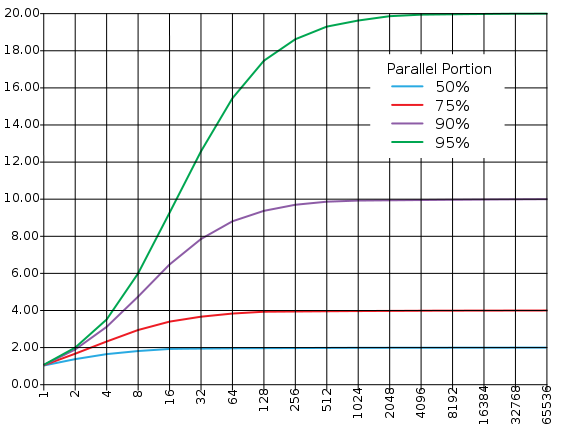 Time
Speedup
Parallel 
portion
Serial 
portion
1
2
3
4
5
Number of Processors
Number of Processors
39
Challenges to concurrency
Concurrency is great! We can do so many things!!

But what’s the downside…?

How much speedup can we get from it?
How hard is it to write parallel programs?
40
Concurrency problem: data races
Consider two threads with a shared global variable: int count = 0




 

count could end up with a final value of 1 or 2. How?
Thread 1:

void thread_fn(){
  count += 1;
}
Thread 2:

void thread_fn(){
  count += 1;
}
41
Concurrency problem: data races
Consider two threads with a shared global variable: int count = 0




 

count could end up with a final value of 1 or 2. How?
These instructions could be interleaved in any way.
Assuming “count” is in memory location 0x8049a1c
Thread 2:

void thread_fn(){
  mov $0x8049a1c, %edi
  mov (%edi), %eax
  add $0x1, %eax
  mov %eax, (%edi)
}
Thread 1:

void thread_fn(){
  mov $0x8049a1c, %edi
  mov (%edi), %eax
  add $0x1, %eax
  mov %eax, (%edi)
}
42
Data race example – Count = 2
Before this code starts
Time
Assuming “count” is in memory location pointed to by %edi
43
Data race example – Count = 2
Time
Assuming “count” is in memory location pointed to by %edi
44
Data race example – Count = 2
Time
Assuming “count” is in memory location pointed to by %edi
45
Data race example – Count = 2
Time
Assuming “count” is in memory location pointed to by %edi
46
Data race example – Count = 2
Time
Assuming “count” is in memory location pointed to by %edi
47
Data race example – Count = 2
Time
Assuming “count” is in memory location pointed to by %edi
48
Data race example – Count = 2
Time
Assuming “count” is in memory location pointed to by %edi
49
Theads do not have guaranteed ordering
BUT, there’s no guarantee that the instructions occur in that order!

Since the two threads are running in parallel, the instructions could be interleaved in any way(both threads are really running simultaneously)
50
Data race example – Count = 1
Remember, each thread has its own separate registers!
Before this code starts
Time
Assuming “count” is in memory location pointed to by %edi
51
Data race example – Count = 1
Time
Assuming “count” is in memory location pointed to by %edi
52
Data race example – Count = 1
Time
Assuming “count” is in memory location pointed to by %edi
53
Data race example – Count = 1
Time
Assuming “count” is in memory location pointed to by %edi
54
Data race example – Count = 1
Time
Assuming “count” is in memory location pointed to by %edi
55
Data race example – Count = 1
Time
Assuming “count” is in memory location pointed to by %edi
56
Data race example – Count = 1
Time
Assuming “count” is in memory location pointed to by %edi
57
Data race comparison
Assuming “count” is in memory location pointed to by %edi
Time
Final value of count: 2
Final value of count: 1
58
Data race explanation
Thread scheduling is non-deterministic
There is no guarantee that any thread will go first or last or not be interrupted at any point
 
If different threads write to the same variable
The final value of the variable is also non-deterministic
This is a data race

Avoid incorrect results by:
Not writing to the same memory address!!OR
Synchronizing reading and writing to get deterministic behavior
59
Data race explanation
Thread scheduling is non-deterministic
There is no guarantee that any thread will go first or last or not be interrupted at any point
 
If different threads write to the same variable
The final value of the variable is also non-deterministic
This is a data race

Avoid incorrect results by:
Not writing to the same memory address!!OR
Synchronizing reading and writing to get deterministic behavior
We’ll pick this one for CS213
CS343 explores this in depth
60
Avoiding shared memory data races
Ensure that no two threads write to the same memory address

Multiple threads reading from the same memory address is fine
As long as no thread writes to that memory

Where do you put results then? Simple solution:
Make an array with a slot for each thread
Each thread only writes to their own slot in the array

After all threads are done, main thread iterates the array and determines the final result
61
Question + Break
Consider three threads with a shared global variable: int count = 0





What are the possible values of count?
Thread 1:

void main(){
  count += 1;
}
Thread 3:

void main(){
  count += 2;
}
Thread 2:

void main(){
  count -= 1;
}
62
Question + Break
Consider three threads with a shared global variable: int count = 0





What are the possible values of count?		-1, 0, 1, 2, 3
How are you supposed to reason about this?!Need mechanisms for sharing memory.
Thread 1:

void main(){
  count += 1;
}
Thread 3:

void main(){
  count += 2;
}
Thread 2:

void main(){
  count -= 1;
}
63
Outline
Need for Parallelism

Processes and Threads

Concurrency Challenges

Using Threads
64
Thread operations
Create threads
Shares all memory with all threads of the process.
Scheduled independently of parent
Join thread
Waits for a particular thread to finish
Can’t continue computation until all threads finish
That’s it! Don’t really need anything else (for this class)
Library also includes synchronization primitives to solve data races
Can communicate between threads by reading/writing (shared) global variables
But we’re only going to read from shared variables for safety
We’ll write to separate memory locations
65
POSIX Threads Library: pthreads
https://man7.org/linux/man-pages/man7/pthreads.7.html

int pthread_create(pthread_t* thread, const pthread_attr_t* attr,void* (*start_routine)(void*), void* arg);
Thread is created executing start_routine with arg as its sole argument.
Returning from the start routine exits the thread
void pthread_exit(void* value_ptr);
Terminates the thread and makes value_ptr available to any successful join
int pthread_join(pthread_t thread, void** value_ptr);
Suspends execution of the calling thread until the target thread terminates.
On return with a non-NULL value_ptr  the value passed to pthread_exit() by the terminating thread is made available in the location referenced by value_ptr.
66
Basic thread example
Main thread
call Pthread_create()
Peer thread
call Pthread_join()
printf()
Main thread waits for 
peer  thread to terminate
return NULL;
Peer thread
terminates
Pthread_join() returns
exit() 
Terminates 
main thread and 
any peer threads
67
Example: parallel sum of array
double array[LEN] = {1, 2, 3, …, LEN};

// determine result sequentiallydouble sequential_sum = 0;
for (int i=0; i<LEN; i++) {
  sequential_sum += array[i];
}
68
Example: parallel sum of array
double array[LEN] = {1, 2, 3, …, LEN};

Parallelization Plan
Create num_threads different threads

Threads create “partial” sums for their portion of the work
Each thread does (LEN/num_threads) work
Create an array for results with one slot per thread

Wait until done, then sum the partial results
Main thread calls join() to wait for each thread to complete
Main thread adds up results
69
Example: parallel sum of array
Create num_threads different threads

pthread_t tid[num_threads];
for (long i=0; i<num_threads; i++) {
  pthread_create(&(tid[i]), NULL, worker, (void*)i);
}

Arguments to pthread_create
thread_handle, attributes, thread_function, function_argument
Main Thread
70
Example: parallel sum of array
2.  Threads create “partial” sums for their portion of the work

void* worker(void* arg) {
  long i = (long)arg;
  int mystart = i * (LEN/num_threads);
  int myend = (i+1) * (LEN/num_threads);
  partial_sum[i] = 0;
  for (int j=mystart; j<myend; j++) {
    partial_sum[i] += array[j];
  }
  pthread_exit(NULL); // Thread work is complete
}
Decide which portion of work this thread should do
Worker Threads
71
Example: parallel sum of array
2.  Threads create “partial” sums for their portion of the work

void* worker(void* arg) {
  long i = (long)arg;
  int mystart = i * (LEN/num_threads);
  int myend = (i+1) * (LEN/num_threads);
  partial_sum[i] = 0;
  for (int j=mystart; j<myend; j++) {
    partial_sum[i] += array[j];
  }
  pthread_exit(NULL); // Thread work is complete
}
Do the work
Puts result in its own slot in the partial_sum array (avoids data races)
Worker Threads
72
Example: parallel sum of array
3.  Wait until done, then sum the partial results

for (int j=0; j<num_threads; j++) {
  pthread_join(tid[j], NULL); // second argument is return result
}

double parallel_sum = 0;
for (int k=0; k<num_threads; k++) {
  parallel_sum += partial_sum[k];
}
Main Thread
73
Trying this out for yourself
See SETI Lab for example code you can run yourself

We just went through a slightly simplified version ofparallel-sum-ex.c
74
Running the parallel sum application
Array of 200 million length

No threads created

Only the sequential version is run. Takes about ~878 million cycles to run
$ ./parallel-sum-ex 0 1 200000000
Sequential sum:   19999999900000000 ( 878576632 cycles)
Parallel sum:     0 (44 cycles)
75
Running the parallel sum application
Array of 200 million length

1 to thread created. No parallelism for a speedup. Actually, it takes LONGER to run.

Starting threads takes time! Need to make sure they’re doing enough work to be worth it.
$ ./parallel-sum-ex 0 1 200000000
Sequential sum:   19999999900000000 ( 878576632 cycles)
Parallel sum:     0 (44 cycles)
$ ./parallel-sum-ex 1 1 200000000
Sequential sum:   19999999900000000 ( 902438479 cycles)
Parallel sum:     19999999900000000 (1169222739 cycles)
76
Running the parallel sum application
Array of 200 million length

8 threads actually has some parallelism

Starts doing better than one thread but needs more parallelism for a big win.
$ ./parallel-sum-ex 0 1 200000000
Sequential sum:   19999999900000000 ( 878576632 cycles)
Parallel sum:     0 (44 cycles)
$ ./parallel-sum-ex 1 1 200000000
Sequential sum:   19999999900000000 ( 902438479 cycles)
Parallel sum:     19999999900000000 (1169222739 cycles)
$ ./parallel-sum-ex 8 8 200000000
Sequential sum:   19999999900000000 ( 888810917 cycles)
Parallel sum:     19999999900000000 (1033659530 cycles)
77
Running the parallel sum application
Array of 200 million length

16 threads starts to win!

I don’t actually have that many cores, but the system is swapping threads whenever memory reads stall to improve performance
$ ./parallel-sum-ex 0 1 200000000
Sequential sum:   19999999900000000 ( 878576632 cycles)
Parallel sum:     0 (44 cycles)
$ ./parallel-sum-ex 1 1 200000000
Sequential sum:   19999999900000000 ( 902438479 cycles)
Parallel sum:     19999999900000000 (1169222739 cycles)
$ ./parallel-sum-ex 8 8 200000000
Sequential sum:   19999999900000000 ( 888810917 cycles)
Parallel sum:     19999999900000000 (1033659530 cycles)
$ ./parallel-sum-ex 16 16 200000000
Sequential sum:   19999999900000000 ( 895258209 cycles)
Parallel sum:     19999999900000000 ( 693511997 cycles)
78
Running the parallel sum application
Array of 200 million length

32 and 64 threads are really cruising

Down to half the time for the computation
$ ./parallel-sum-ex 0 1 200000000
Sequential sum:   19999999900000000 ( 878576632 cycles)
Parallel sum:     0 (44 cycles)
$ ./parallel-sum-ex 1 1 200000000
Sequential sum:   19999999900000000 ( 902438479 cycles)
Parallel sum:     19999999900000000 (1169222739 cycles)
$ ./parallel-sum-ex 8 8 200000000
Sequential sum:   19999999900000000 ( 888810917 cycles)
Parallel sum:     19999999900000000 (1033659530 cycles)
$ ./parallel-sum-ex 16 16 200000000
Sequential sum:   19999999900000000 ( 895258209 cycles)
Parallel sum:     19999999900000000 ( 693511997 cycles)
$ ./parallel-sum-ex 32 32 200000000
Sequential sum:   19999999900000000 ( 886174224 cycles)
Parallel sum:     19999999900000000 ( 609774231 cycles)
$ ./parallel-sum-ex 64 64 200000000
Sequential sum:   19999999900000000 ( 898098616 cycles)
Parallel sum:     19999999900000000 ( 426420305 cycles)
79
Running the parallel sum application
Array of 200 million length

128 threads is basically the same as 64 threads

Further parallelism isn’t helping very much. (technically worse than 64, but it’s within error bounds on timing)
$ ./parallel-sum-ex 0 1 200000000
Sequential sum:   19999999900000000 ( 878576632 cycles)
Parallel sum:     0 (44 cycles)
$ ./parallel-sum-ex 1 1 200000000
Sequential sum:   19999999900000000 ( 902438479 cycles)
Parallel sum:     19999999900000000 (1169222739 cycles)
$ ./parallel-sum-ex 8 8 200000000
Sequential sum:   19999999900000000 ( 888810917 cycles)
Parallel sum:     19999999900000000 (1033659530 cycles)
$ ./parallel-sum-ex 16 16 200000000
Sequential sum:   19999999900000000 ( 895258209 cycles)
Parallel sum:     19999999900000000 ( 693511997 cycles)
$ ./parallel-sum-ex 32 32 200000000
Sequential sum:   19999999900000000 ( 886174224 cycles)
Parallel sum:     19999999900000000 ( 609774231 cycles)
$ ./parallel-sum-ex 64 64 200000000
Sequential sum:   19999999900000000 ( 898098616 cycles)
Parallel sum:     19999999900000000 ( 426420305 cycles)
$ ./parallel-sum-ex 128 128 200000000
Sequential sum:   19999999900000000 ( 891919128 cycles)
Parallel sum:     19999999900000000 ( 493951974 cycles)
80
Outline
Need for Parallelism

Processes and Threads

Concurrency Challenges

Using Threads
81
Outline
Bonus: SIMD Instructions
82
SIMD Architectures
Data-Level Parallelism (DLP):  Executing one operation on multiple data streams
SIMD: Single Instruction Multiple Data
Example:  Multiplying a coefficient vector by a data vector (e.g. in filtering)
             y[i] := c[i] × x[i], 0≤i<n  
Sources of performance improvement:
One instruction is fetched & decoded for entire operation
Multiplications are known to be independent
Pipelining/concurrency in memory access as well
Slide 83
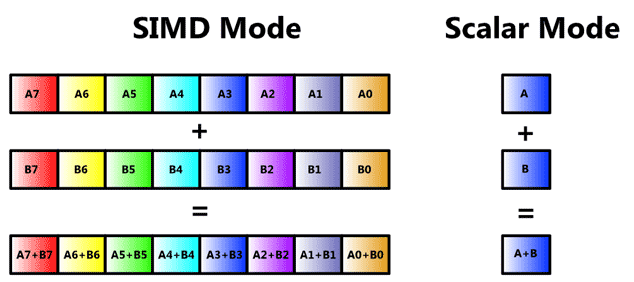 84
Example SIMD Instructions
To improve performance, Intel’s SIMD instructions
Fetch one instruction, do the work of multiple instructions
MMX (MultiMedia eXtension, Pentium II processor family)
SSE (Streaming SIMD Extension, Pentium III and beyond)
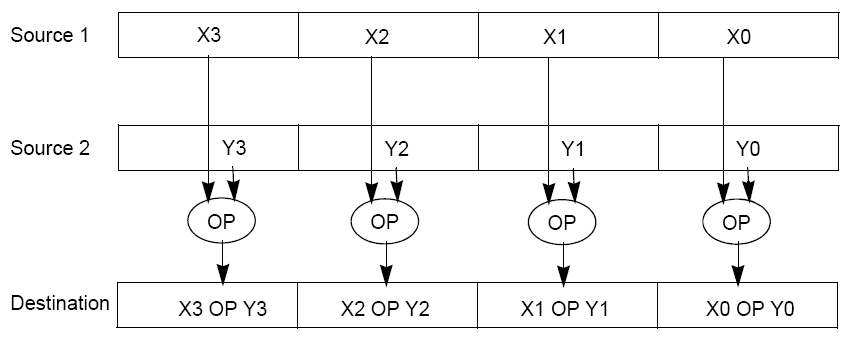 85
[Speaker Notes: hardware/assembly language solution]
Example: SIMD Array Processing
for each f in array
    f = sqrt(f)
pseudocode
for each f in array {
    load f to the floating-point register
    calculate the square root
    write the result from the register to memory
}
SISD
for each 4 members in array {
    load 4 members to the SSE register
    calculate 4 square roots in one operation
    write the result from the register to memory
}
SIMD
86
SIMD in the Real World
Today’s compilers can generate SIMD code!
But in some cases we get better results by hand

Intel’s x86 implements many SIMD instructions
Which have the benefit of being usable on lab machines
(and most of our own personal computers)
87
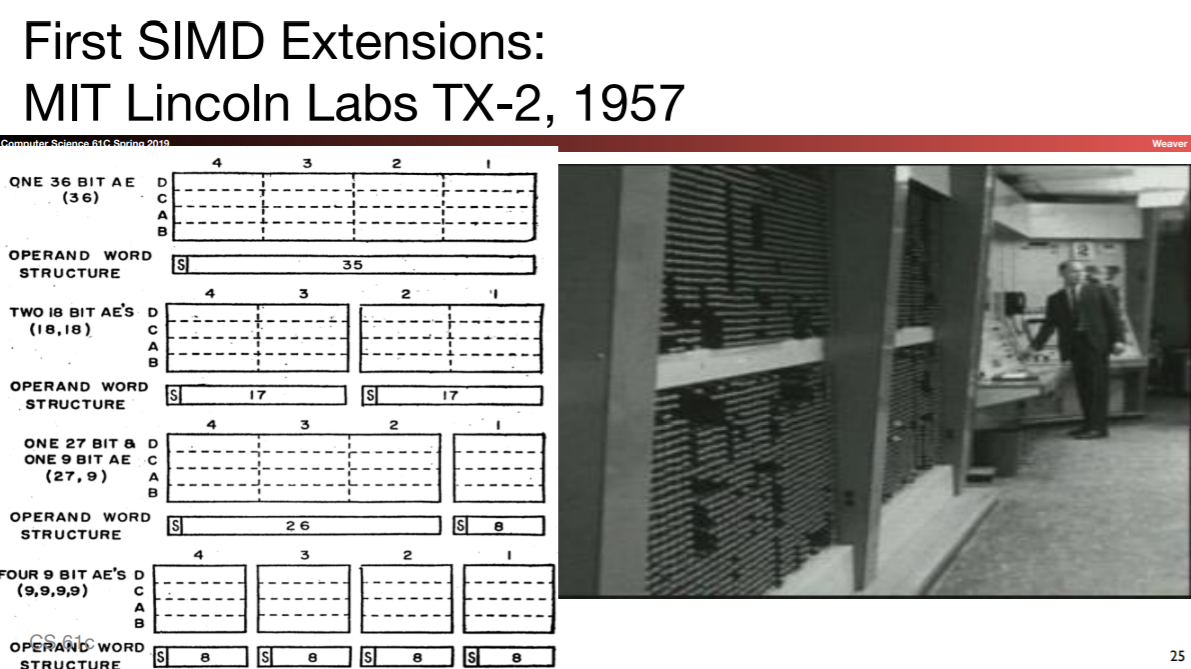 88
Intel SIMD has been continuously extended
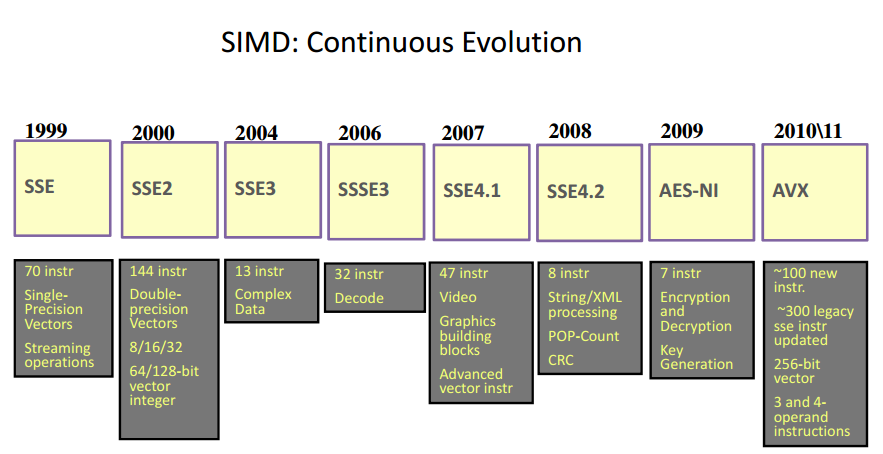 89
And it has increased in size a lot
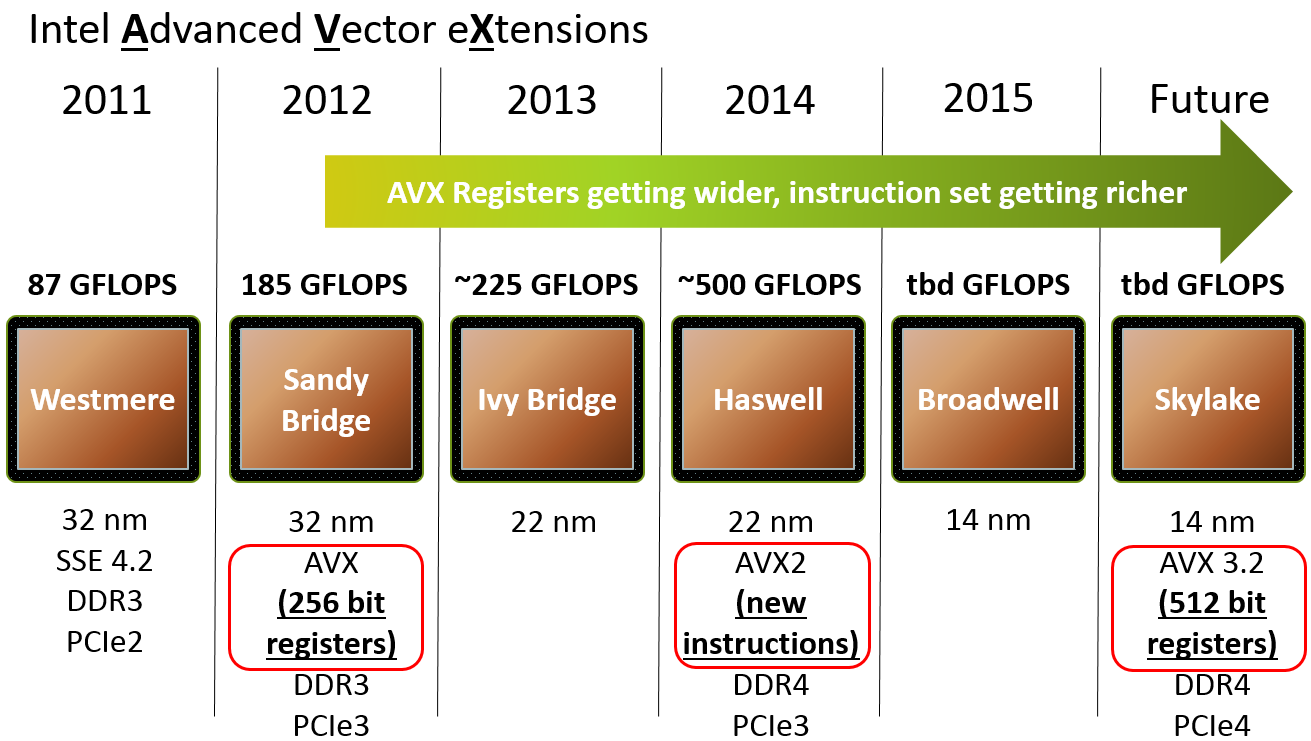 90
Intel SIMD Data Types
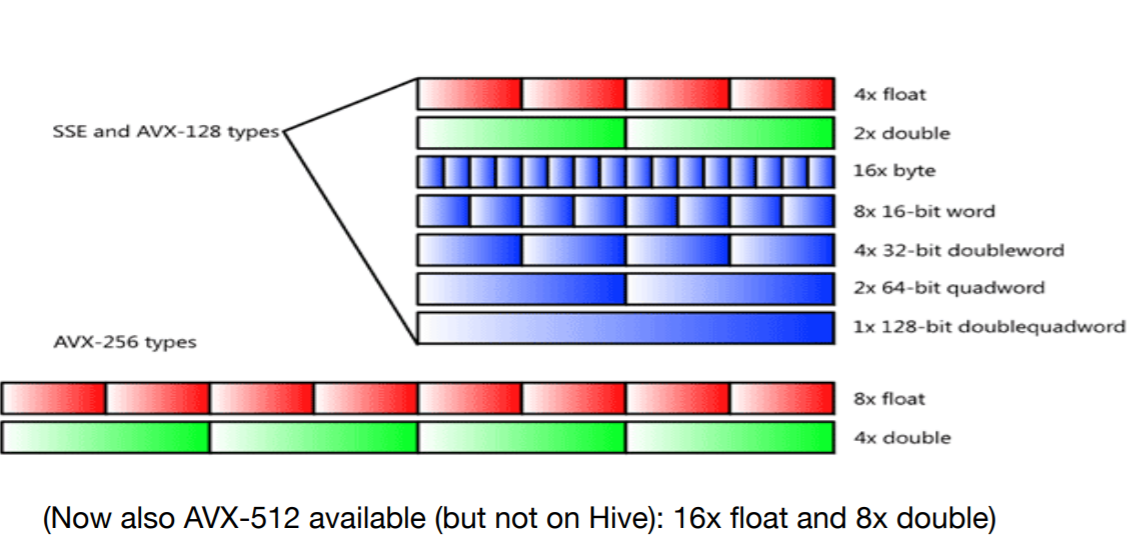 91
SSE Instruction Categories for Multimedia Support
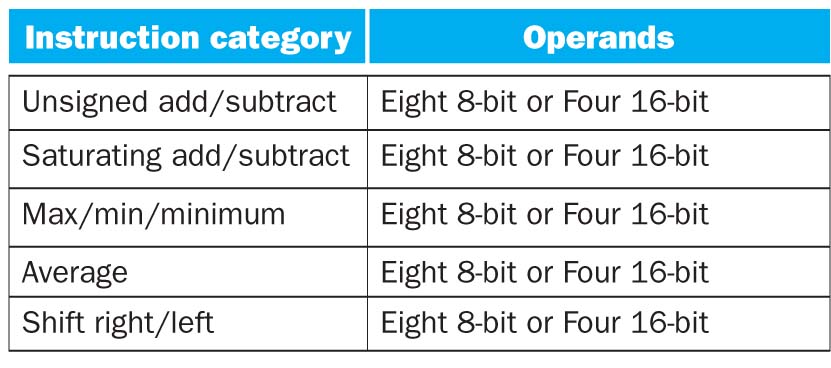 SSE-2+ supports wider data types to allow 16 × 8-bit and 8 × 16-bit operands
92
[Speaker Notes: 64 bits operated on simultaneously!]
How do we use these SIMD instructions?
Intrinsics:
“function calls” that actually just execute an assembly instruction

Example:
_mm_add_epi32(first_values, second_values);
WHAT????
93
_mm_add_epi32(first_values, second_values)
Arguments areExtended Packed Integers,each 32-bits in size(signed)
MultiMedia extension(They all start with this)
first_values
second_values
+
94
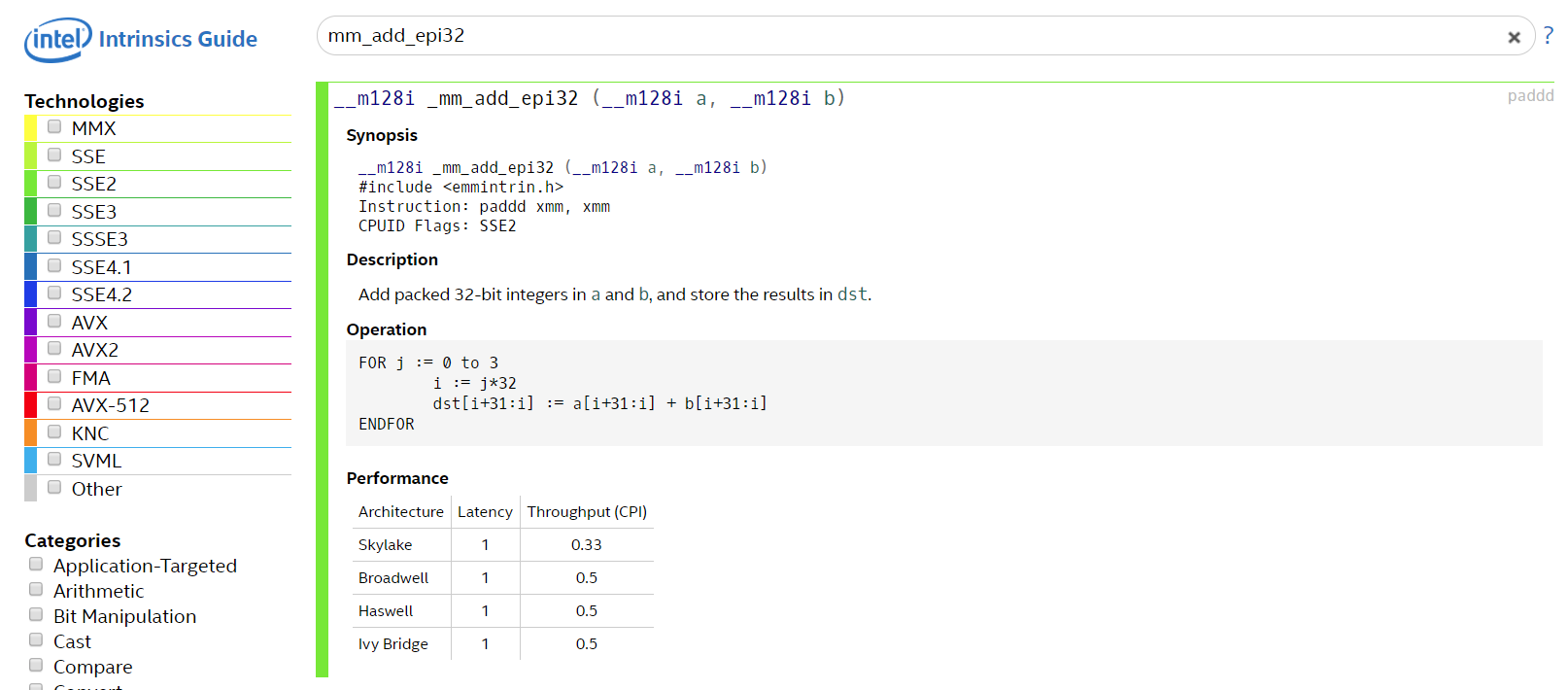 Sooooooo fast
95
int add_no_SSE(int size, int *first_array, int *second_array) {
    for (int i = 0; i < size; ++i) {
        first_array[i] += second_array[i];
    }
}
int add_SSE(int size, int *first_array, int *second_array) {
    for (int i=0; i + 4 <= size; i+=4) { // only works if (size%4) == 0
        // load 128-bit chunks of each array
        __m128i first_values = _mm_loadu_si128((__m128i*) &first_array[i]);
        __m128i second_values = _mm_loadu_si128((__m128i*) &second_array[i]);

        // add each pair of 32-bit integers in the 128-bit chunks
        first_values = _mm_add_epi32(first_values, second_values);
        
        // store 128-bit chunk to first array
        _mm_storeu_si128((__m128i*) &first_array[i], first_values);
    }
	...
}
https://www.cs.virginia.edu/~cr4bd/3330/F2017/simdref.html
96
You can do this with floating point numbers too!
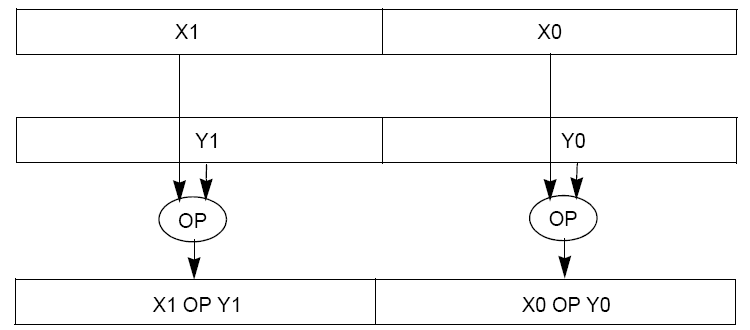 PackedDouble(PD)
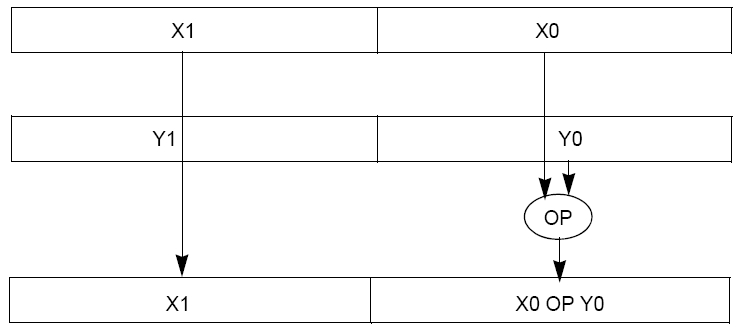 ScalarDouble(SD)
97
Example: Reversing an array in 7 steps(animated)
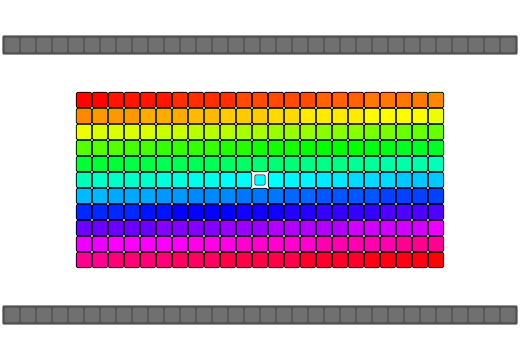 98